The Right & Wrong Mindset for Self Esteem
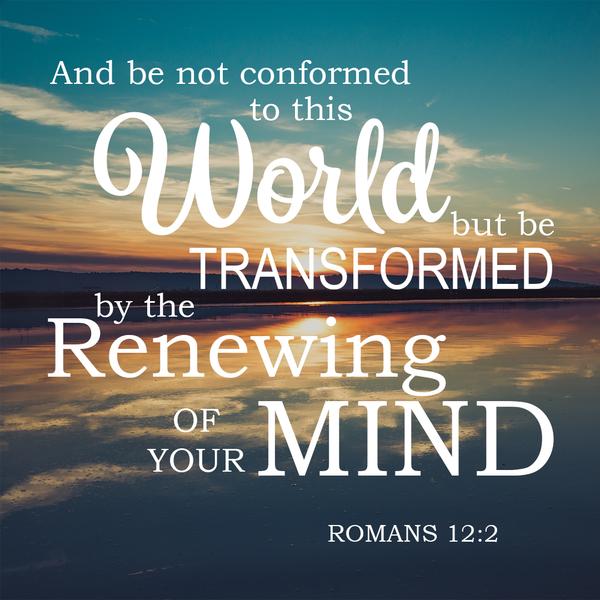 Is Your Self Esteem based on what Man Thinks or God?
Modern psychology wants you to focus on yourself for the
source of your happiness without God or guilt. 

The Bible says, “I know O Lord that a man’s way is not in
himself.  It is not in a man who walks to direct his own
steps” (Jer. 10:23). 

We have great value because we have been created in
the image of God and were redeemed by His Son. 

If you obey the gospel, you can be free from the guilt &
 burden of sin through the blood of Christ (Acts 2:38).